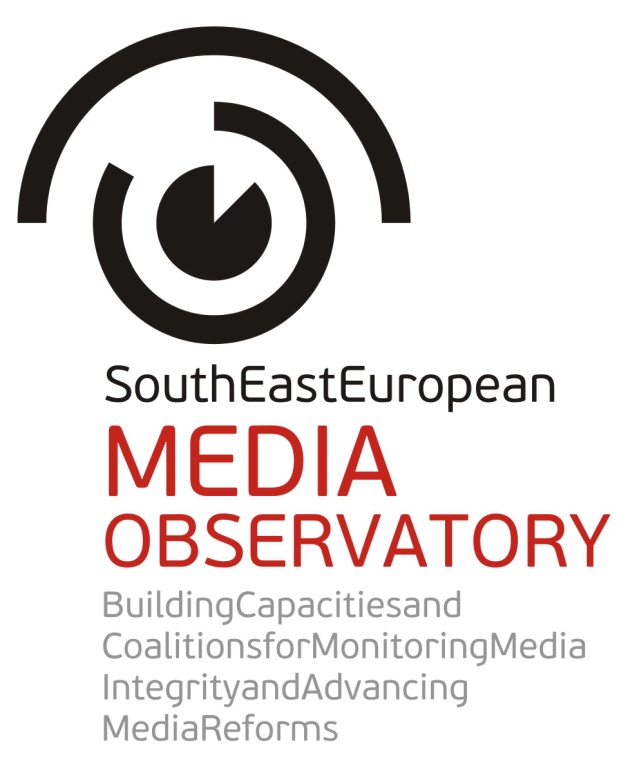 Media Integrity Matters 

Stories revealed by data

Ilona Móricz, Center for Independent Journalism, Budapest, South East European Media Observatory partner
This project is funded by the European Union Instrument  for Pre-accession Assistance (IPA) 
                                       Civil Society Facility (CSF).
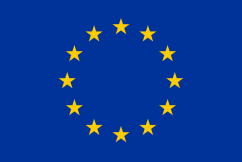 Research by journalists
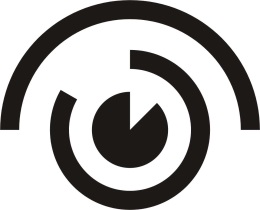 South East European Media Observatory:  
to support investigative journalism to produce stories which add to scientific research and 
to reveal corrupt practices and flaws in the media systems  - a fast changing media environment
Investigative stories – a deterrent
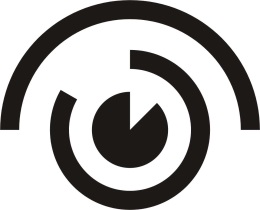 Journalists translate data into stories (data gathering and analysis, interviews)
Stories identify real persons, situations and reach the public; data are digitally accessible, refreshable, comprehensible
Stories can reach the institutions which have the power and competence to act
[Speaker Notes: We often hear that investigaetiv journalism or data-driven journalism – serves as a deterrent against fraud, corruption. Yet, today this genre of watchdog journalism is exercised by islands of the mainstream media  - and it is a global trend. But it is an efficient way to bring out the facts to the wide public and institutions. That is why it is a unique opportunity that today we dedicate this conference to various issues of media integrity and the fight against corruption.]
Stories on media
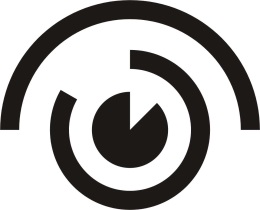 Sub-grants to journalists via open application process, with methodological and legal check/ assistance
Five groups of journalists - stories and a webpage in national languages and/or English – http://mediaobservatory.net/
Cooperation among journalists at national and international levels
Stories are awarded and distinguished
[Speaker Notes: This is not easy for journalists about corruption in media for obvious reasons, especially when we are talking about small countries with a limited job market. Five groups of journalists produced around 10 stories and whole webpage. Their English versions are available on the project webpage. Over the past few months the stories by Serbian, Bosnian and Macedonian colleages have been acknowledged at national and international organizations.]
Stories and patterns I
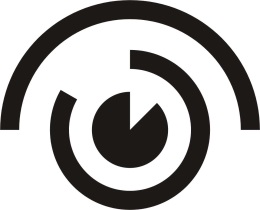 Tycoons and politicians owning and/or using media outlets to advance  their political and economic interests – Albania : Big Advertisers subvert Albanian media freedom - story by Besar Likmeta about case of Alsat TV and state advertising spending
Polarized markets where state advertising budgets often  reward media companies close to the government  -(2/3 public advertising by the Albanian Defence Ministry went to 2 channels linked to a tycoon – story by Besar Likmeta)
 Media sponsor political parties by various methods incl. donations during elections - a story by Sase Dimovski, Macedonia
[Speaker Notes: We can mention only briefly a few patterns that have been revealed by the stories. Some of them contributed to a better understanding of the corrupted mechanisms of media systems. Like the background of politically motivated news coverage was described by Besar Likmeta from Albania.]
Stories and patterns II
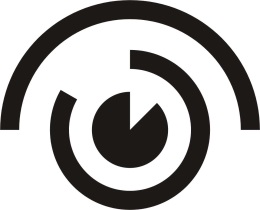 Media companies violate labour code - pay the staff with delays, do not regularly pay their social security and taxes, job uncertainty leads to self-censorship – cases in Albania
Free, non-transparent content (hidden political PR): misleads audience, distorts journalism and corrupts media market - story by Slodoban Georgiev, BIRN, Serbia
Hidden media ownership (non-transparency of beneficiaries) – mediapedia.mk by Saska Cvetkovska and colleagues in Macedonia
Money laundering through public companies – international cooperation to dig  the Eronet case
[Speaker Notes: We can also mention problems of media which are well-known from other sectors. Labour conflicts are not rare in the media industry, either. Non-transparent media content/paid content/ does a lot of harms and the public is not aware of this manipulation. The story fro Serbia investigated the mechanism behind. 
A story from Macedonia contradicted a common hypothesis that the abundance of online news portals may serve a guarantee for pluralistic media. Journalists investigated the hidden ownership behind news portals. Apart from a story the even produced web site (MediaPedia.mk) to inform the audience about the owners, what they own and to whom they are connected. Our first speaker, Vlado Apostolov will tell us about their work and results. In one single day, when released in early February, the MediaPedia.mk had 25.000 page views and 4.320 unique visitors; more than 1.300 twitted messages and more than 3.000 Facebook shares on its content.
And another story where an international team dig deep, revealed an money laundering scheme in media. Esad Hecimovic will introduce how the international team could follow the way of the money across borders.
Finally, I will ask Bojana Barlovac from BIRN Serbia to talk about non-transparent lobbying affecting the adoption of the media law in Serbia last August. Her investigative story will appear soon.]
Impact of the stories
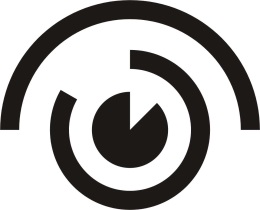 Influencing legislation – Macedonia on media donations to political parties
Initiating criminal charges - Eronet-case in Bosnia and Herzegovina
Informing the audience and sending a signal: media should be accountable and transparent; should serve public interests
Impacting the journalists community: self-reflection/self-criticism; strengthening solidarity, raising professional standards – examples of courage
[Speaker Notes: Influencing legislation – Macedonia on media donations to political parties
Criminal charges - Eronet-case in Bosnia and Herzegovina
Informing the audience and sending a signal: media should be accountable and transparent; should serve public interests
Impacting the journalists community: self-reflection/self-criticism; strengthening solidarity, raising professional standards – examples of courage]
Thank you for your attention!
Ilona Moricz
Center for Independent Journalism
Phone: 36-1-3175448
Email: ilona.moricz@cij.hu 
www.cij.hu

http://mediaobservatory.net/